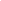 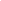 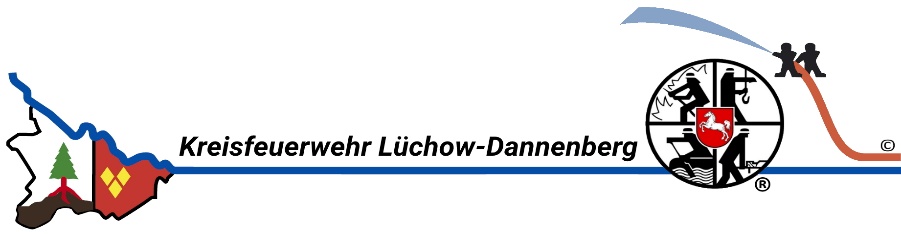 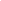 Leistungsvergleiche 2022
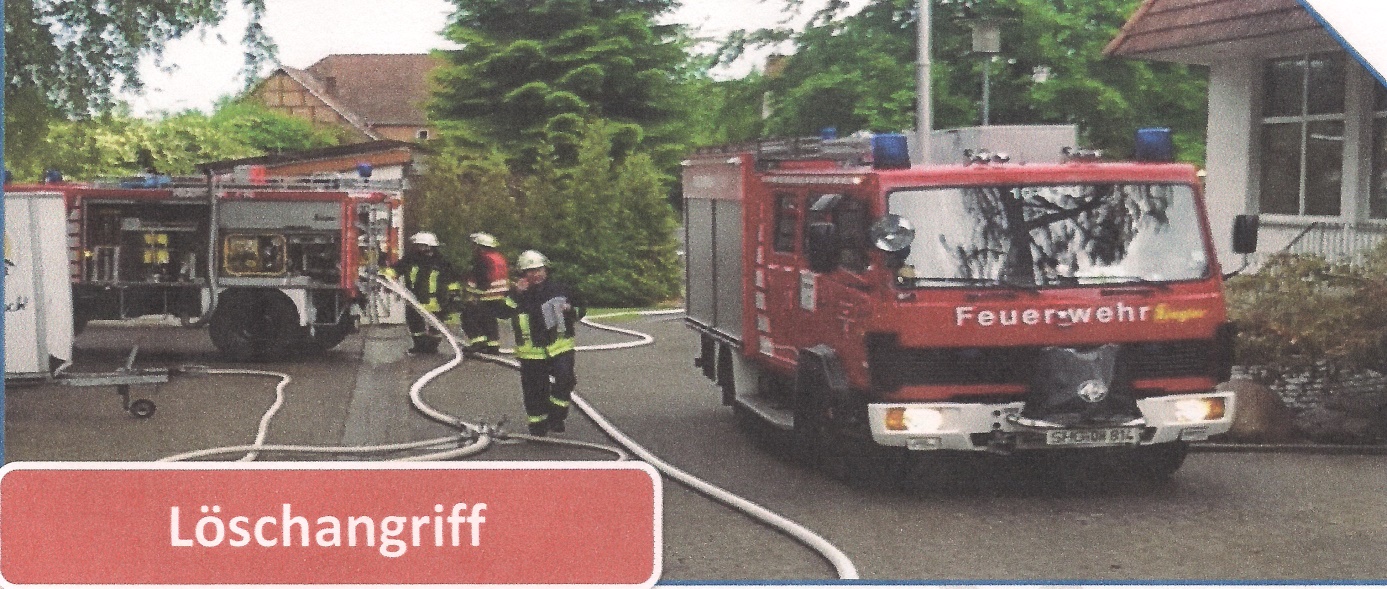 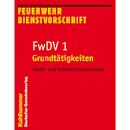 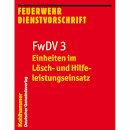 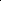 Henning Peters
1
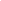 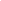 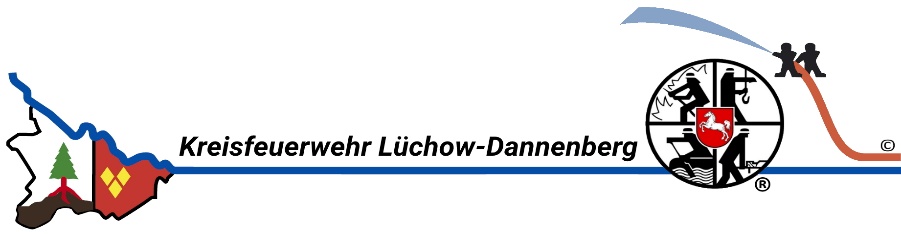 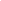 Leistungsvergleiche 2022
Löschangriff
Löschangriff der Gruppe

In der folgenden Animation wird der Löschangriff einer Gruppe mit wasserführendem Fahrzeug und vorgekuppeltem Verteiler dargestellt.

Es handelt sich dabei jeweils um eine Möglichkeit der Auftragserfüllung gem. FwDV 1 und 3.
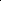 2
Henning Peters
Lage: Brand am Holzstapel. 
                  Unser Auftrag: Brandbekämpfung!
Wir verzichten auf Lampen und Schlauchhalter!
Wasserentnahmestelle U-Hydrant an der Straße.
Schnellangriffsverteiler 20 m vor dem Holzstapel.
       Angriffstrupp zur Brandbekämpfung – erstes Rohr - 
auf den Holzstapel – über den Platz vor!
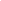 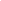 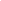 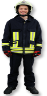 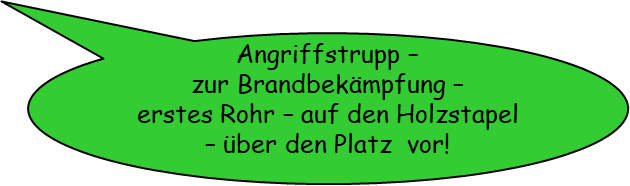 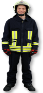 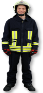 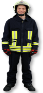 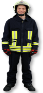 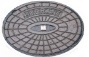 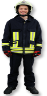 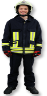 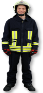 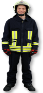 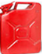 Lage:
Brand am Holzstapel.
Auftrag: Brandbekämpfung!
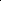 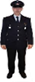 Brand am Holzstapel.
Auftrag: Brandbekämpfung!
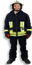 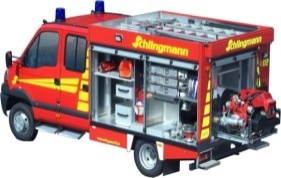 Die Gruppe im Löschangriff (Beispiel)
mit wasserführendem Fahrzeug
und vorgekuppeltem Verteiler
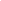 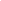 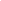 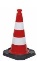 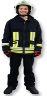 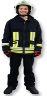 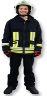 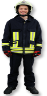 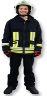 Wasser  Marsch!
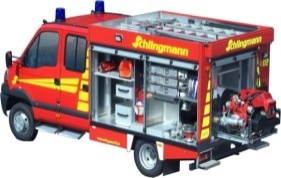 Verstanden!
Verstanden!
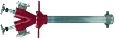 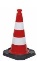 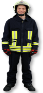 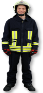 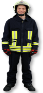 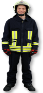 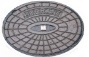 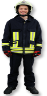 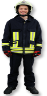 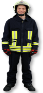 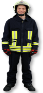 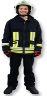 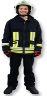 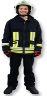 Wasser  Marsch!
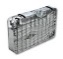 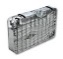 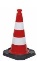 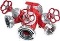 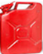 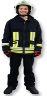 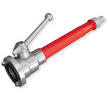 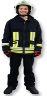 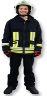 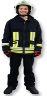 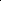 Die Gruppe im Löschangriff (Beispiel)
mit wasserführendem Fahrzeug
und vorgekuppeltem Verteiler
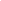 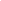 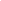 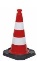 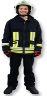 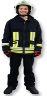 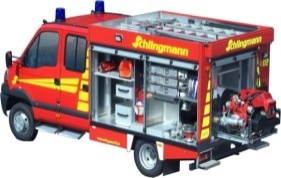 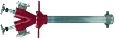 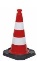 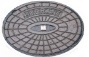 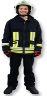 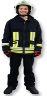 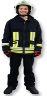 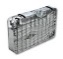 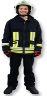 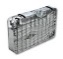 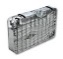 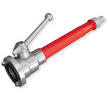 Verstanden!
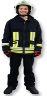 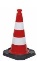 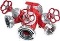 Wassertrupp -  einsatzbereit
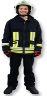 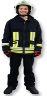 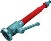 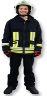 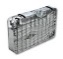 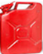 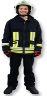 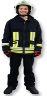 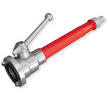 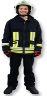 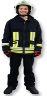 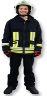 Rohr –
Wasser Marsch!
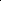 Die Gruppe im Löschangriff (Beispiel)
mit wasserführendem Fahrzeug
und vorgekuppeltem Verteiler
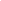 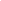 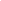 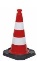 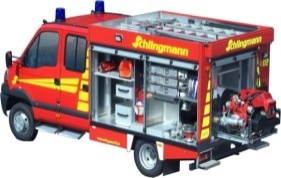 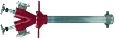 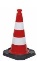 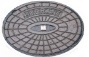 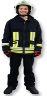 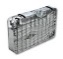 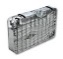 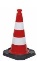 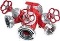 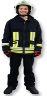 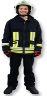 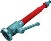 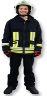 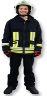 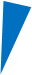 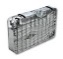 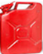 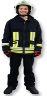 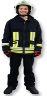 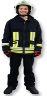 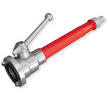 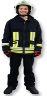 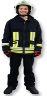 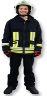 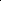 Die Gruppe im Löschangriff (Beispiel)
mit wasserführendem Fahrzeug
und vorgekuppeltem Verteiler
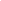 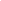 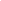 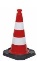 Schlauchtrupp –
B-Schlauch zwischen TS und Verteiler austauschen!
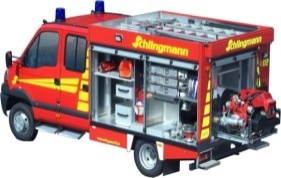 Verstanden!
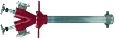 Verstanden!
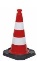 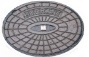 Wasser Marsch!
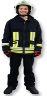 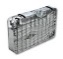 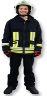 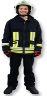 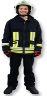 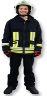 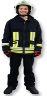 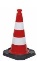 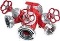 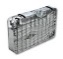 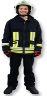 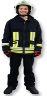 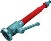 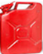 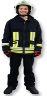 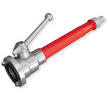 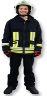 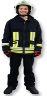 Schlauchtrupp – Sofort defekten B-Schlauch zwischen TS und Verteiler austauschen!
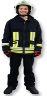 Wasser Halt!
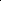 Die Gruppe im Löschangriff (Beispiel)
mit wasserführendem Fahrzeug
und vorgekuppeltem Verteiler
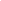 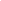 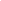 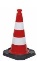 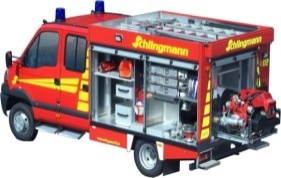 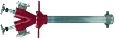 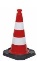 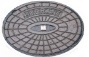 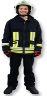 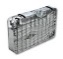 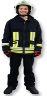 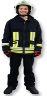 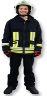 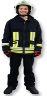 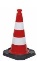 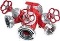 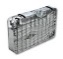 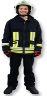 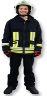 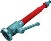 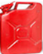 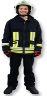 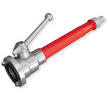 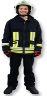 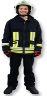 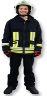 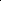 Die Gruppe im Löschangriff (Beispiel)
mit wasserführendem Fahrzeug
und vorgekuppeltem Verteiler
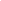 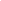 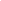 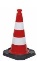 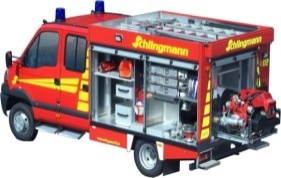 Verstanden!
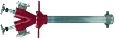 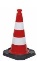 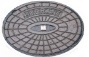 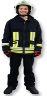 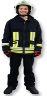 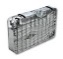 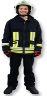 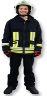 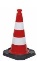 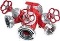 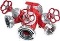 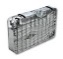 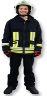 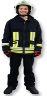 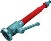 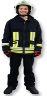 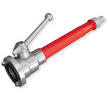 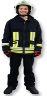 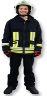 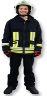 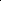 Wasser Halt!
Zum Abmarsch fertig!
Die Gruppe im Löschangriff (Beispiel)
mit wasserführendem Fahrzeug
und vorgekuppeltem Verteiler
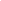 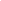 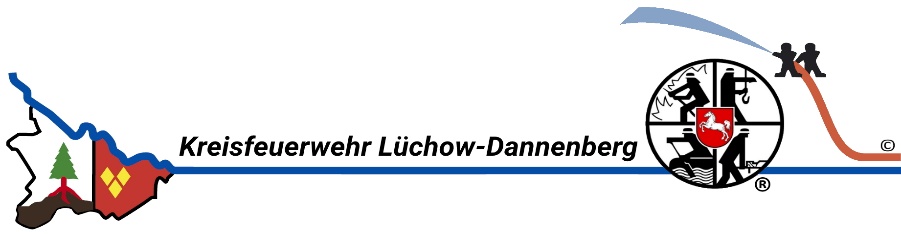 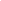 Leistungsvergleiche 2022
Löschangriff
Löschangriff der Staffel
In der folgenden Animation wird der Löschangriff einer Staffel mit wasserführendem Fahrzeug und vorgekuppeltem Verteiler dargestellt.

Es handelt sich dabei jeweils um eine Möglichkeit der Auftragserfüllung gem. FwDV 1 und 3.
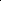 10
Henning Peters
Brand am Holzstapel. 
Unser Auftrag: Brandbekämpfung!
Wir verzichten auf Lampen und Schlauchhalter!
Wasserentnahmestelle U-Hydrant an der Straße.
Schnellangriffsverteiler 20 m vor dem Holzstapel.
      Angriffstrupp zur Brandbekämpfung – erstes Rohr - 
auf den Holzstapel – über den Platz vor!
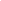 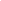 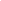 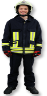 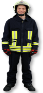 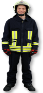 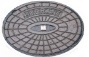 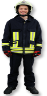 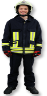 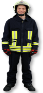 Angriffstrupp – 
zur Brandbekämpfung – 
erstes Rohr – auf den Holzstapel – über den Platz  vor!
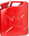 Lage:
Brand am Holzstapel.
Auftrag: Brandbekämpfung!
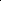 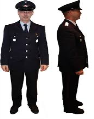 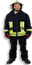 Brand am Holzstapel.
Auftrag: Brandbekämpfung!
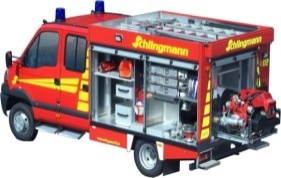 Die Staffel im Löschangriff (Beispiel)
mit wasserführendem Fahrzeug
und vorgekuppeltem Verteiler
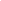 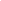 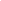 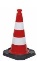 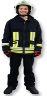 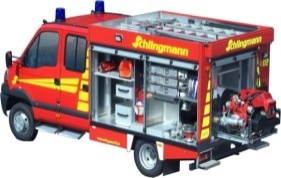 Verstanden!
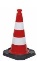 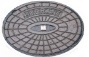 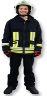 Wasser  Marsch!
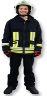 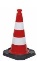 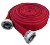 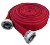 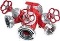 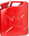 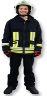 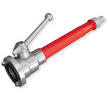 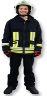 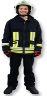 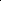 Die Staffel im Löschangriff (Beispiel)
mit wasserführendem Fahrzeug
und vorgekuppeltem Verteiler
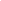 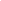 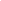 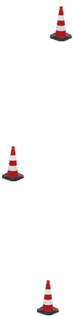 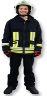 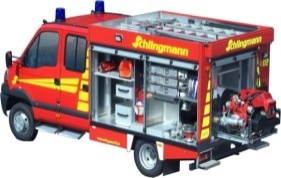 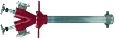 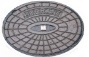 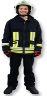 Verstanden!
Rohr –
Wasser Marsch!
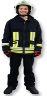 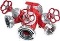 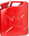 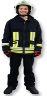 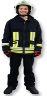 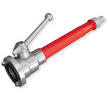 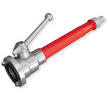 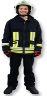 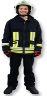 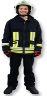 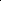 Die Staffel im Löschangriff (Beispiel)
mit wasserführendem Fahrzeug
und vorgekuppeltem Verteiler
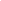 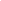 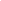 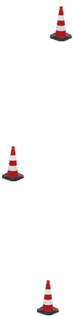 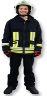 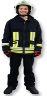 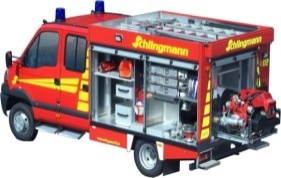 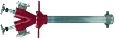 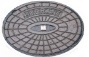 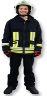 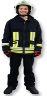 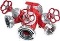 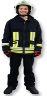 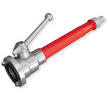 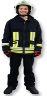 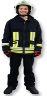 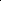 Die Staffel im Löschangriff (Beispiel)
mit wasserführendem Fahrzeug
und vorgekuppeltem Verteiler
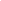 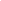 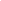 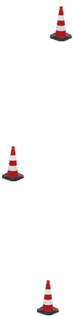 Verstanden!
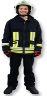 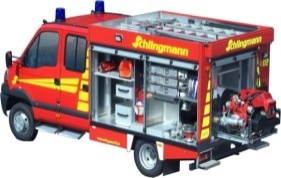 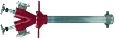 Wasser  Marsch!
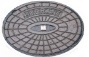 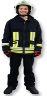 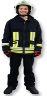 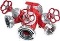 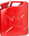 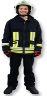 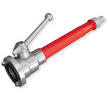 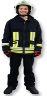 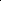 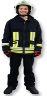 Die Staffel im Löschangriff (Beispiel)
mit wasserführendem Fahrzeug
und vorgekuppeltem Verteiler
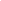 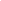 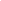 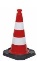 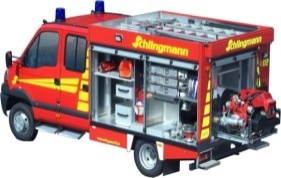 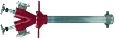 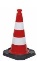 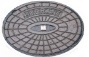 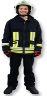 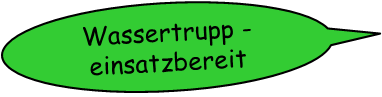 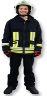 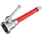 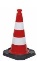 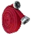 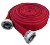 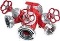 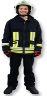 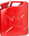 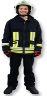 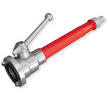 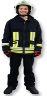 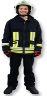 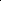 Die Staffel im Löschangriff (Beispiel)
mit wasserführendem Fahrzeug
und vorgekuppeltem Verteiler
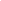 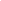 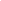 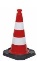 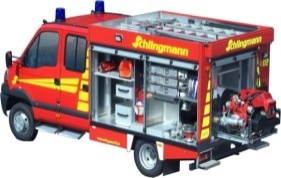 Verstanden!
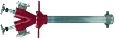 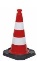 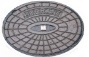 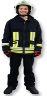 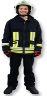 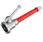 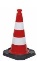 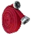 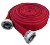 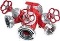 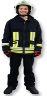 Wasser Halt!
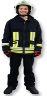 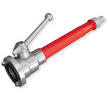 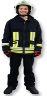 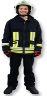 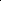 Die Staffel im Löschangriff (Beispiel)
mit wasserführendem Fahrzeug
und vorgekuppeltem Verteiler
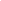 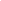 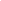 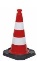 Wassertrupp – 
B-Schlauch zwischen TS und Verteiler austauschen!
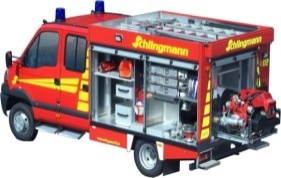 Wasser Marsch!
Verstanden!
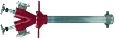 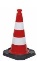 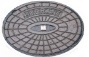 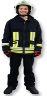 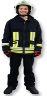 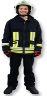 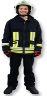 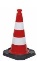 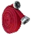 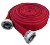 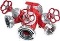 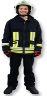 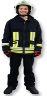 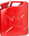 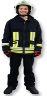 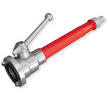 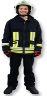 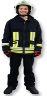 Wassertrupp – Sofort defekten B-Schlauch zwischen TS und Verteiler austauschen!
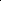 Die Staffel im Löschangriff (Beispiel)
mit wasserführendem Fahrzeug
und vorgekuppeltem Verteiler
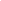 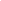 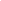 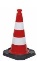 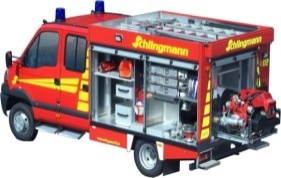 Verstanden!
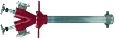 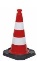 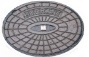 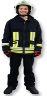 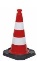 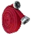 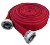 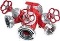 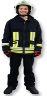 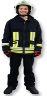 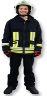 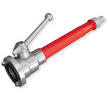 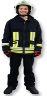 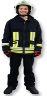 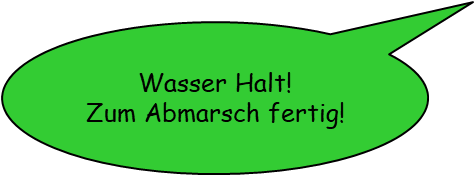 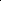 Die Staffel im Löschangriff (Beispiel)
mit wasserführendem Fahrzeug
und vorgekuppeltem Verteiler
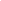 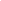 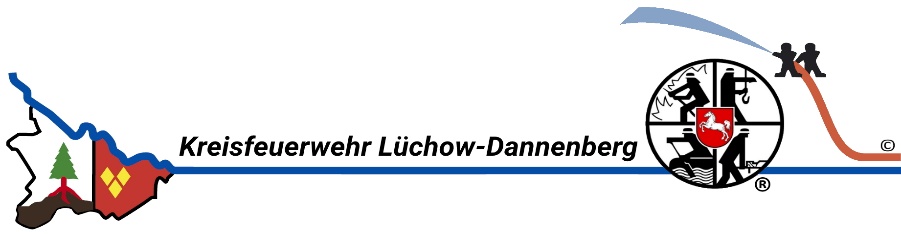 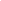 Leistungsvergleiche 2022
Löschangriff
Löschangriff der Gruppe

In der folgenden Animation wird der Löschangriff einer Gruppe mit nicht-wasserführendem Fahrzeug und ohne vorgekuppeltem Verteiler dargestellt.

Es handelt sich dabei jeweils um eine Möglichkeit der Auftragserfüllung gem. FwDV 1 und 3.
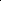 20
Henning Peters
Brand am Holzstapel. 
Unser Auftrag: Brandbekämpfung!
Wir verzichten auf Lampen und Schlauchhalter!
Wasserentnahmestelle U-Hydrant an der Straße.
Verteiler 20 m vor dem Holzstapel.
 Angriffstrupp zur Brandbekämpfung – erstes Rohr - 
auf den Holzstapel – über den Platz vor!
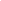 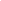 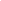 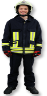 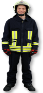 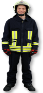 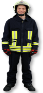 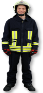 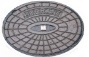 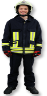 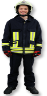 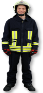 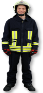 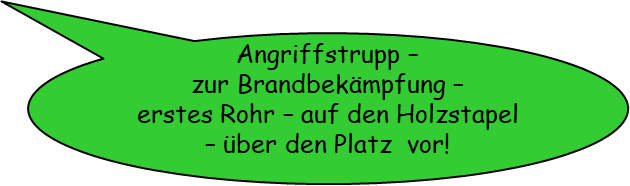 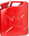 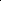 Lage:
Brand am Holzstapel.
Auftrag: Brandbekämpfung!
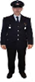 Brand am Holzstapel.
Auftrag: Brandbekämpfung!
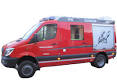 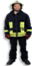 Die Gruppe im Löschangriff (Beispiel)
mit nicht-wasserführendem Fahrzeug
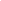 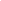 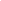 Verstanden!
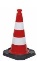 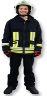 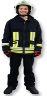 Wasser  Marsch!
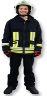 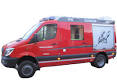 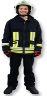 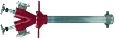 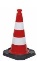 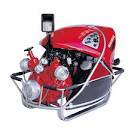 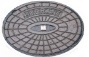 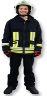 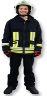 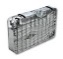 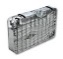 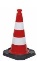 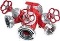 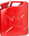 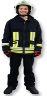 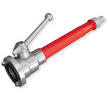 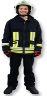 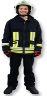 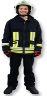 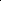 Die Gruppe im Löschangriff (Beispiel)
mit nicht-wasserführendem Fahrzeug
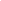 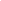 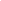 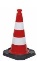 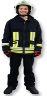 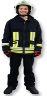 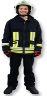 Verstanden!
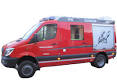 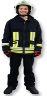 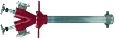 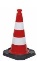 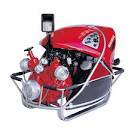 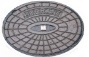 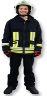 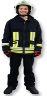 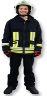 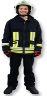 Wasser  Marsch!
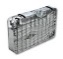 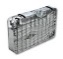 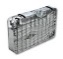 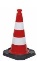 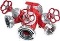 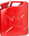 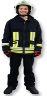 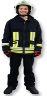 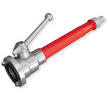 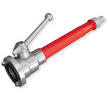 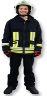 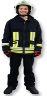 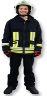 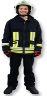 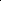 Die Gruppe im Löschangriff (Beispiel)
mit nicht-wasserführendem Fahrzeug
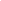 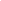 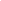 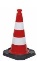 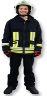 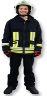 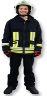 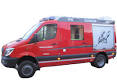 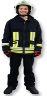 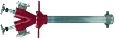 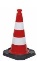 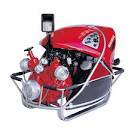 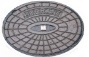 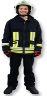 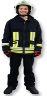 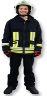 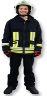 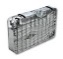 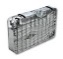 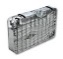 Wassertrupp -  einsatzbereit
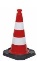 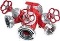 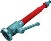 Verstanden!
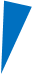 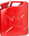 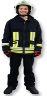 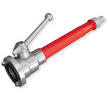 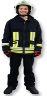 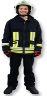 Rohr –
Wasser Marsch!
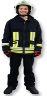 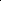 Die Gruppe im Löschangriff (Beispiel)
mit nicht-wasserführendem Fahrzeug
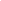 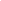 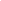 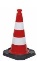 Schlauchtrupp – 
B-Schlauch zwischen TS und Verteiler austauschen!
Verstanden!
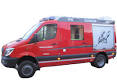 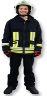 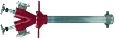 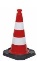 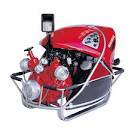 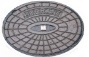 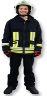 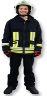 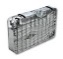 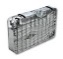 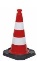 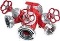 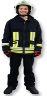 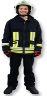 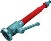 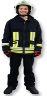 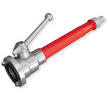 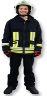 Wasser Halt!
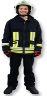 Schlauchtrupp – Sofort defekten B-Schlauch zwischen TS und Verteiler austauschen!
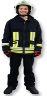 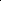 Die Gruppe im Löschangriff (Beispiel)
mit nicht-wasserführendem Fahrzeug
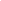 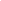 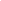 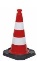 Verstanden!
Verstanden!
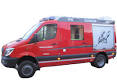 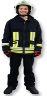 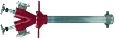 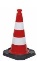 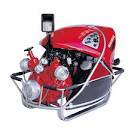 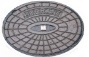 Wasser  Marsch!
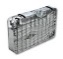 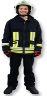 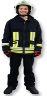 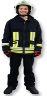 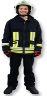 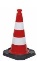 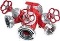 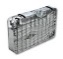 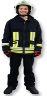 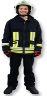 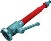 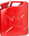 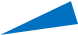 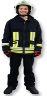 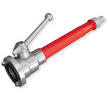 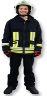 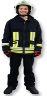 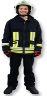 Wasser Halt!
Zum Abmarsch fertig!
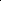 Die Gruppe im Löschangriff (Beispiel)
mit nicht-wasserführendem Fahrzeug
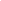 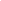 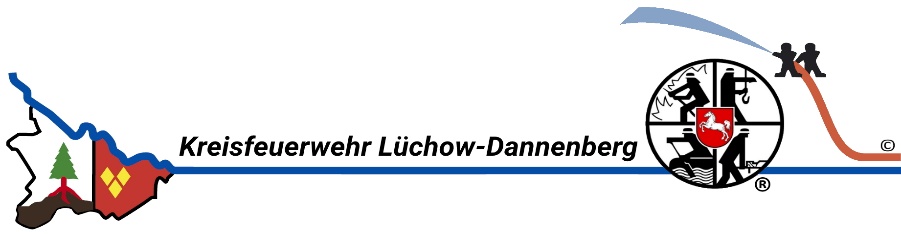 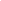 Leistungsvergleiche 2022
Löschangriff
Löschangriff der Staffel

In der folgenden Animation wird der Löschangriff einer Staffel mit nicht-wasserführendem Fahrzeug und ohne vorgekuppeltem Verteiler dargestellt.

Es handelt sich dabei jeweils um eine Möglichkeit der Auftragserfüllung gem. FwDV 1 und 3.
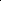 27
Henning Peters
Brand am Holzstapel. 
Unser Auftrag: Brandbekämpfung!
Wir verzichten auf Lampen und Schlauchhalter!
Wasserentnahmestelle U-Hydrant an der Straße.
Verteiler 20 m vor dem Holzstapel.
 Angriffstrupp zur Brandbekämpfung – erstes Rohr - 
auf den Holzstapel – über den Platz vor!
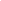 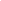 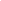 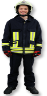 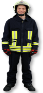 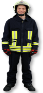 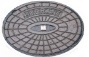 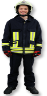 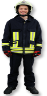 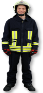 Angriffstrupp – 
zur Brandbekämpfung – 
erstes Rohr – auf den Holzstapel – über den Platz  vor!
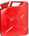 Lage:
Brand am Holzstapel.
Auftrag: Brandbekämpfung!
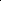 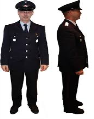 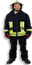 Brand am Holzstapel.
Auftrag: Brandbekämpfung!
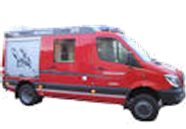 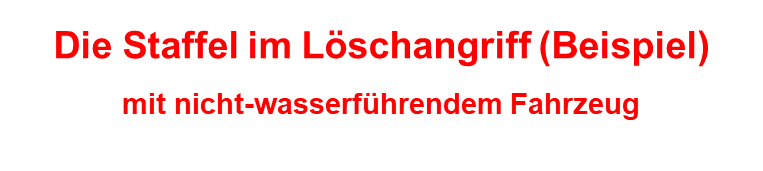 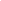 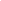 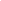 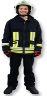 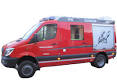 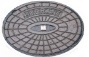 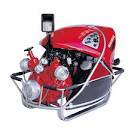 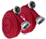 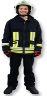 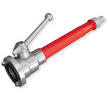 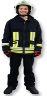 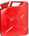 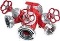 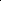 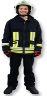 Die Staffel im Löschangriff (Beispiel)
mit nicht-wasserführendem Fahrzeug
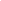 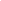 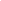 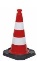 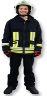 Verstanden!
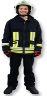 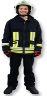 Wasser  Marsch!
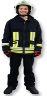 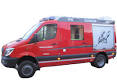 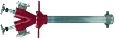 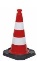 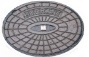 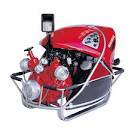 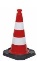 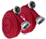 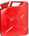 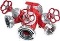 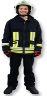 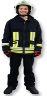 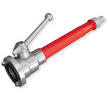 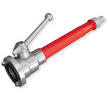 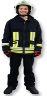 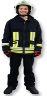 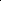 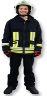 Die Staffel im Löschangriff (Beispiel)
mit nicht-wasserführendem Fahrzeug
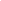 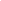 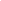 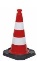 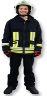 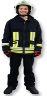 Verstanden!
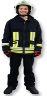 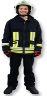 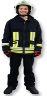 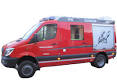 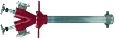 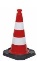 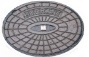 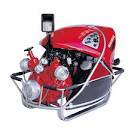 Wasser Marsch!
Rohr –
Wasser Marsch!
Verstanden!
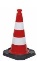 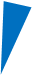 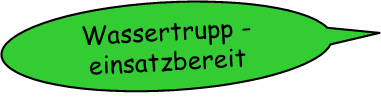 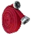 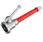 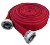 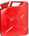 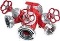 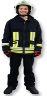 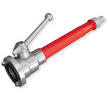 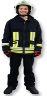 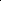 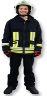 Die Staffel im Löschangriff (Beispiel)
mit nicht-wasserführendem Fahrzeug
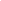 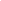 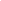 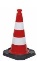 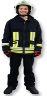 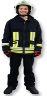 Verstanden!
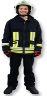 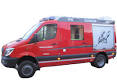 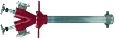 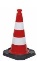 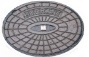 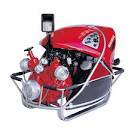 Wassertrupp – 
B-Schlauch zwischen TS und Verteiler austauschen!
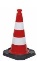 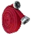 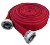 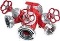 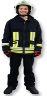 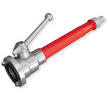 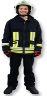 Wassertrupp – Sofort defekten B-Schlauch zwischen TS und Verteiler austauschen!
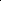 Wasser Halt!
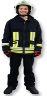 Die Staffel im Löschangriff (Beispiel)
mit nicht-wasserführendem Fahrzeug
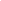 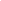 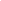 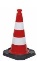 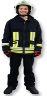 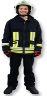 Verstanden!
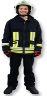 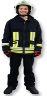 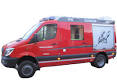 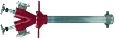 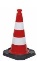 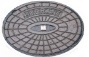 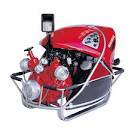 Wasser Marsch!
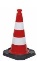 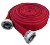 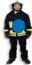 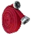 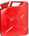 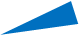 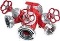 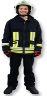 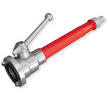 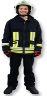 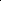 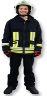 Die Staffel im Löschangriff (Beispiel)
mit nicht-wasserführendem Fahrzeug
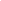 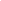 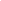 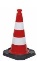 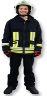 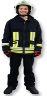 Verstanden!
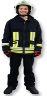 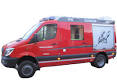 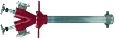 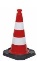 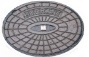 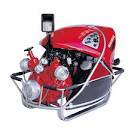 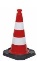 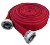 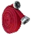 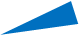 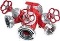 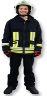 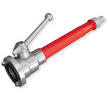 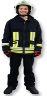 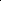 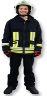 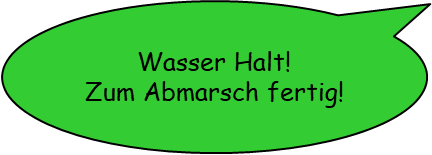 Die Staffel im Löschangriff (Beispiel)
mit nicht-wasserführendem Fahrzeug